Правила дорожного движения
Чтоб по улицам гулять
Нужно правила нам знать
Как пройти дорогу скоро
По сигналу светофора.

Пешеходам для начала
Нужно знать лишь два сигнала
Красный стой! - спокойно жди
А зеленый – проходи!

Для машин закон таков
Три сигнала - путь готов
И водитель должен знать
Можно ль ехать, иль стоять.

Красный свет - запрет движенью
Желтый свет - к приготовленью
А зеленый свет горит -
Проезжайте, путь открыт!
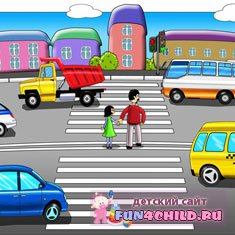 Светофор
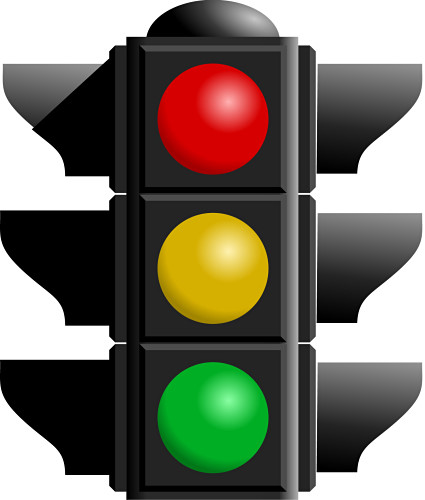 Светофор нас в гости ждет.
 Освещает переход.

 Загорелся красный глаз:
 Задержать он хочет нас.
 Если красный – нет пути.
 Красный свет – нельзя идти.

 Желтый свет – не очень строгий:
 Жди, нам нет пока дороги.
 Ярко-желтый глаз горит:
 Все движение стоит!

 Наконец, зеленый глаз
 Открывает путь для нас.
 Полосатый переход
 Пешеходов юных ждет!
Знаки
Знак «Уступи дорогу»
Если видишь этот знак,
Знай, что он не просто так. Чтобы не было проблем,
Уступи дорогу всем!
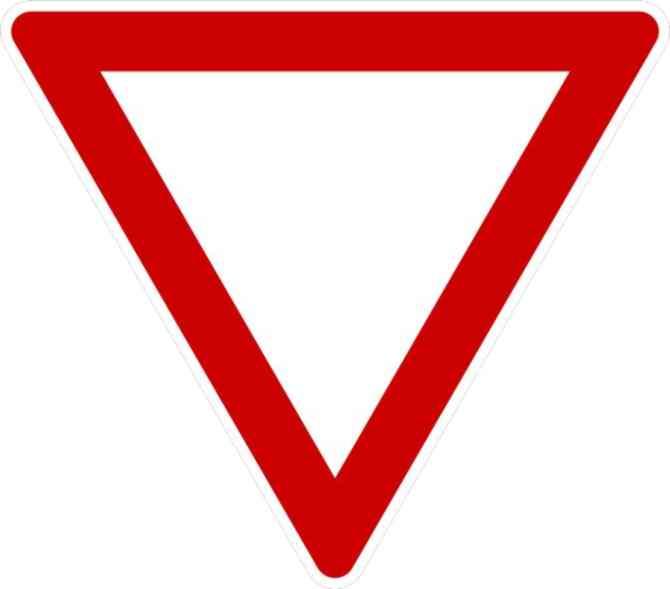 Знак «Въезд запрещен»
Знак водителей стращает,
 Въезд машинам запрещает!
 Не пытайтесь сгоряча
 Ехать мимо кирпича!
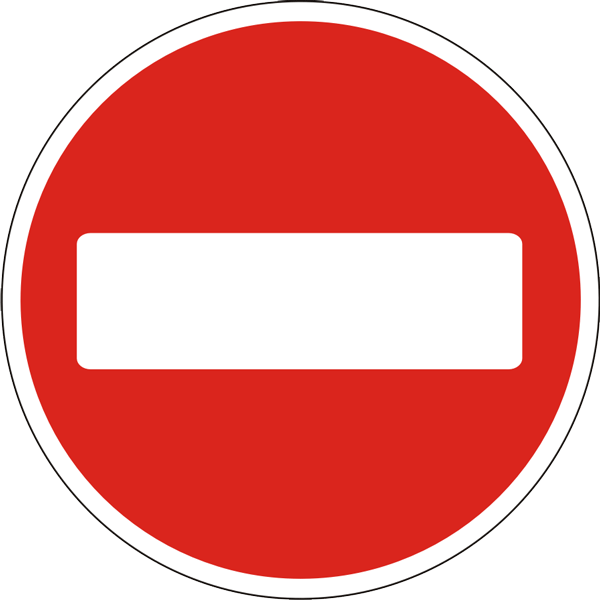 Знак «Пешеходный переход»
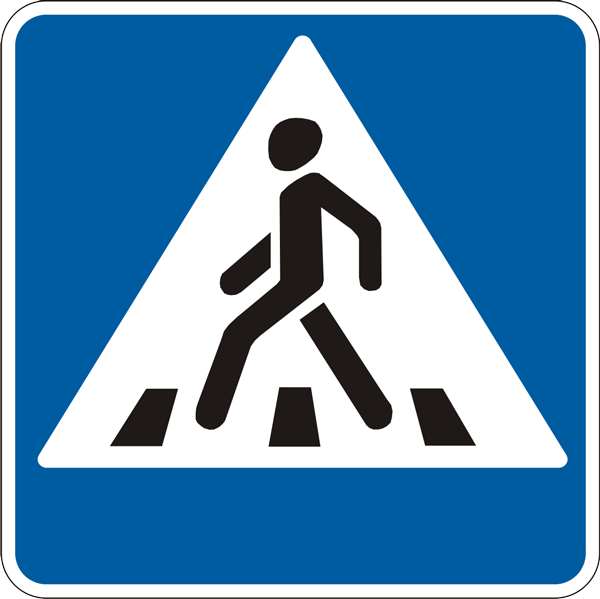 Здесь наземный переход, Ходит целый день народ. Ты, водитель, не грусти, Пешехода пропусти!
Знак «Движение пешеходов запрещено»
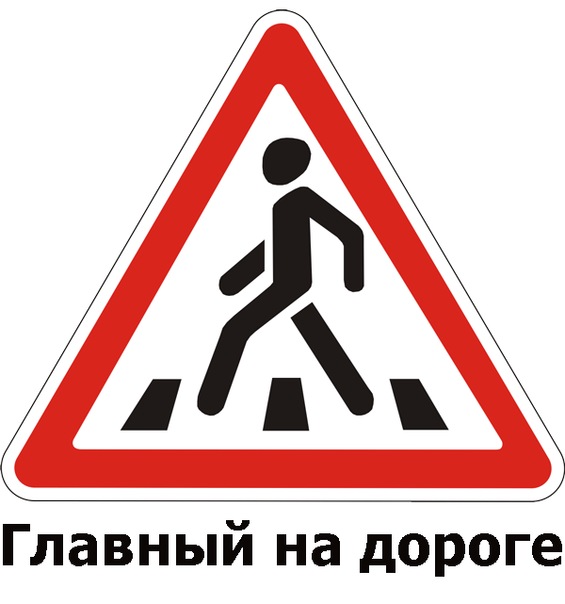 В дождь и в ясную погоду
 Здесь не ходят пешеходы.
 Говорит им знак одно:
 «Вам ходить запрещено!»
Знак «Главная дорога»
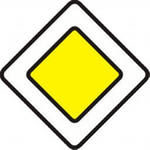 Вот он знак, каких немного:
Это главная дорога!
 Если едешь ты по ней,
Всех становишься главней,
 И тебе, как будто Богу,
 Уступают все дорогу!
Знак «Место остановки автобуса, троллейбуса, трамвая и такси»
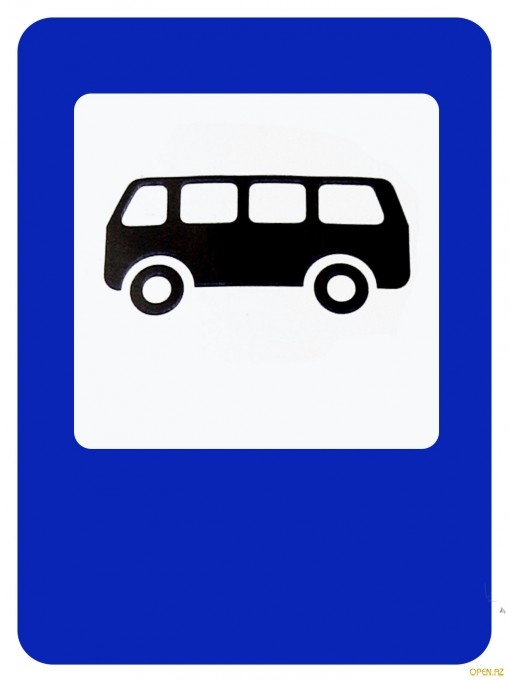 В этом месте пешеход
 Терпеливо транспорт ждет.
 Он пешком устал шагать,
 Хочет пассажиром стать.
Знак «Больница»
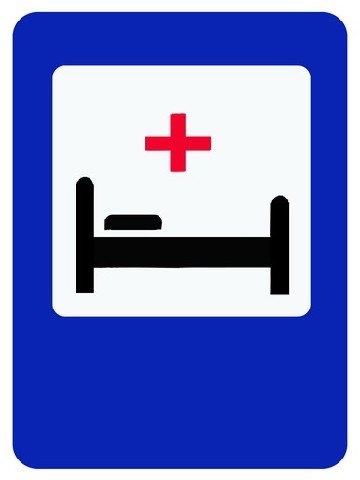 Если нужно вам лечиться,
 Знак подскажет, где больница.
 Сто серьезных докторов
 Там вам скажут: «Будь здоров!»